ORGANIC BRAIN SYNDROME
         (DELIRIUM AND   DEMENTIA)
DR.BANDNA GUPTA MDASSISTANT PROFESSORDEPT.OF PSYCHIATRY
ORGANIC BRAIN SYNDROME
Organic brain syndrome (OBS) is a general term      used to describe decreased mental function due to a medical disease, other than a psychiatric illness.  



                    Organic, including symptomatic, mental disorders—(as per ICD-10)

F00	Dementia in Alzheimer’s disease
F01	Vascular dementia
P02	Dementia in other diseases classified elsewhere
F03	Unspecified dementia
F04	Organic amnesic syndrome, not induced by alcohol and other psychoactive substances
F05	Delirium, not induced by alcohol and other psychoactive substances
F06	Other mental disorders due to brain damage and dysfunction and to physical disease
F07	Personality and behavioral disorders due to brain disease, damage and dysfunction
F09	Unspecified organic or symptomatic mental disorder
DELIRIUM- CLINICAL FEATURE AND                            MANAGEMENT
What is Delirium
Delirium is derived from the Latin verb  deliro—to be crazy.

Diagnostic and Statistical Manual of Mental Disorders (DSM-IV-TR) defines delirium as follows:
Foremost a disturbance of consciousness, attention, cognition, and perception.
 It is a common psychiatric syndrome which commonly heralds an increase in morbidity and mortality.
Patients with delirium remain in the hospital longer and are more commonly discharged to long-term care facilities.
 Behavioural manifestations of delirium may interfere with treatment compliance and are often precipitants for psychiatric consultation
DELIRIUM (CONTD.)
The core symptoms of delirium include:
 A disturbance of consciousness that is accompanied by a change in cognition
 Develops over a short period of time, usually hours to days, and 
Tends to fluctuate during the course of the day.
Degree of difficulty in these areas may be greater or less over the course of the day, but overall, delirium represents a sudden and significant decline from the previous level of functioning. 
Delirium is usually temporary and reversible and does not reflect a persistent psychiatric disorder
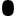 Also Known As
Intensive care unit psychosis
Acute confusional state
Acute brain failure
Toxic metabolic state
Central nervous system toxicity
Sundowning
Cerebral insufficiency
Organic brain syndrome
Pathophysiology
The  pathophysiology  of the syndrome is not well understood. 
Because of heterogeneity of the etiologies and the presentations of delirium, there may not be one mechanism
The proposed theories for delirium pathophysiology  involve-
 Neurochemical  abnormalities,
 Alterations in metabolism,
 Involvement of cytokines and acute phase reactants, and
 Changes in the permeability of the blood–brain barrier.
These systems are not mutually exclusive and may have considerable interactions.
Delirium: Clinical Features
FLUCTUATING LEVELS OF CONSCIOUSNESS
 ATTENTION IMPAIRMENT
 DISORIENTATION
 MEMORY IMPAIRMENT
 SLEEP DISTURBANCE
 AGITATION
 EMOTIONAL LABILITY
Subtypes of Delirium

  1.Hyperactive. Patients here are agitated, disoriented,and delusional, and may experience hallucinations. This presentation can be confused with that of schizophrenia, agitated dementia, or a psychotic  disorder. 

   2.Hypoactive. Patients in this subtype are subdued,quietly confused, disoriented, and apathetic. Delirium in these patients may go unrecognized or be  confused with depression or dementia.

   3.Mixed. This is characterized by fluctuations between the hyperactive and hypoactive subtypes.
Diagnosing the delirium
Diagnostic Criteria for Delirium

Disturbance of consciousness (i.e., reduced clarity of awareness about the environment) with reduced ability to focus, sustain, or shift attention.

B. A change in cognition (e.g., memory deficit, disorientation, language disturbance) or development of a perceptual disturbance that is not better accounted for by a preexisting, established, or evolving dementia.
Diagnosing the delirium
C.    The disturbance develops over a short period of time (usually hours to days) and tends to fluctuate during the course of a day.

D.     Evidence from the history, physical examination, or laboratory findings indicate that the disturbance is caused by direct physiologic consequences of a general medical condition.
Management  of Delirium
The diagnosis of delirium is made clinically through history, physical examination, mental status examination, serial observation of the patient
    History and General Examination
History
Onset and features
Baseline or history of underlying dementia, neurological conditions (stroke, seizures)
Risk factors for delirium 
General medical illnesses / medications

General Examination (Emphasis)
B.P., Pulse, Temperature, pallor, icterus, cyanosis, clubbing, lymphadenopathy, edema
trauma
Management  of Delirium
Systemic examination 
RESPIRATORY SYSTEM : Tachypnea, rales, irregular rate.
CVS
ABDOMEN
CNS: Language Deficits, Fundoscopic Exam (Papilledema), Pupils, Ocular Movements (Nystagmus), Focal Motor/Sensory/ Coordination Deficits.
Screening Tools
Folstein Mini-Mental State Examination (MMSE) : to assess improvement
The Memorial Delirium Assessment Scale (MDAS) : measure the severity
INVESTIGATION
CBC with Differential; CXR, blood and urine cultures, RPR

Full electrolytes / LFTs / Possible NH3

Nutritional (B12, folate, thiamine)

Toxicology Screen/Drug Levels

Pulse-ox / ABG

CNS imaging- CT first if focal findings 

EEG (Slowing in delirium; evaluate for asymmetric patterns, epileptiform discharges, triphasic wave forms)

Lumbar Puncture if there is evidence for increased ICP, S/O Meningitis
Management
Treatment should  be focused on Identifying the cause  and then treating it!

There are three major goals of delirium treatment. 
One is to find and to reverse the contributors to the delirium.
 The second is to ensure the patient's safety while educating patients, family, and staff
 The third is the symptomatic treatment of behavioral disturbances associated with delirium.

Management can be divided in to
Pharmacological 
Non-pharmacological
PHARMACOLOGICAL
Pharmacological and other somatic treatment –
Treatment of underlying medical condition
 Antipsychotics 
Antipsychotics may be considered if psychosis, severely disorganized thought process, or extreme physical or verbal agitation places the patient or others at risk of harm
 Low-dose, high-potency antipsychotic agents have been the most frequently studied agents in the treatment of delirium.
PHARMACOLOGICAL
They may benefit an agitated patient by allowing completion of diagnostic tests and protecting the patient and others from harm.
 Agents such as haloperidol have the longest track record in delirium management and may be given orally, intramuscularly (IM), or IV.
NON -PHARMACOLOGICAL
Non-pharmacological  management

ENVIRONMENT & SUPPORTIVE MANAGEMENT

1.Providing support and orientation 
communicate clearly, repeated verbal reminders
Signpost such as clock, calendar  
Familiar objects from patients home in room
Consistency in staff
Involve family for feeling of security and orientation

2. Providing an unambiguous environment
Remove unnecessary objects, adequate space b/w beds
Avoid using medical jargon in patients presence, may induce paranoia 
Adequate lightening, control excess noise
NON -PHARMACOLOGICAL
3. Maintaining competence

Identify and correct sensory impairment like glasses, hearing aids
Encourage self care and participation in treatment 
Allow maximum uninterrupted sleep
Maintain activity levels : ambulatory patients should walk 3 times a day and non ambulatory should undergo full range of movements for 15 minutes thrice a day
NON -PHARMACOLOGICAL
4. Patient and Family Education-
Families can be educated as to appropriate ways to be supportive to the patient, as well as to what information is important to convey to the medical team.

As the delirium symptoms resolve, the patient and family should be educated about the long-term prognosis.

The knowledge about delirium's risk of increased mortality and functional and cognitive decline may be shared with the patient and family as clinically appropriate.
Dementia
Definition
Dementia is a syndrome manifested by 
several cognitive deficits that include memory impairment involving at least one of the following: 
Aphasia (language disturbance), 
Agnosia (inability to carry out motor 
Activities despite intact motor function 
Apraxia (failure to recognize or identify objects despite intact sensory function) 
 interferes with social, occupational, or interpersonal skills.
Additional features
Emotional lability
Impairment of intellect 
Mood, personality, judgment, and social behavior
Thought abnormalities
Urinary and fecal incontenence
Disorientation 
Neurological signs +/-
PNEUMONICS  OF POSSIBLE CAUSES
D= Drugs, Delirium

E=	Emotions (such as depression) and      	Endocrine Disorders

M=Metabolic Disturbances

E=	Eye and Ear Impairments

N=Nutritional Disorders

T=	Tumors, Toxicity, Trauma to Head

I=	Infectious Disorders

A=	Alcohol, Arteriosclerosis
Possible Etiologies of Dementia
Degenerative dementias   Alzheimer's disease   Frontotemporal dementias    Parkinson's disease   Lewy body dementia   
 Miscellaneous   Huntington's disease   Wilson's disease
  Psychiatric   Pseudodementia of depression   Cognitive decline in late-life schizophrenia
Physiologic   Normal pressure hydrocephalus
Metabolic   Vitamin deficiencies (e.g., vitamin B12, folate)   Endocrinopathies (e.g., hypothyroidism)   Chronic metabolic disturbances (e.g., uremia)
Possible Etiologies of Dementia
TumorPrimary or metastatic
Traumatic    Posttraumatic dementia   Subdural hematoma
Infection    Prion diseases (e.g., Creutzfeldt-Jakob disease    Acquired immune deficiency syndrome (AIDS)    Syphilis
Cardiac, vascular, and anoxia   Infarction    Hemodynamic insufficiency (e.g., hypoperfusion or hypoxia)
Demyelinating diseases   Multiple sclerosis
Drugs and toxins   Alcohol   Irradiation   Pseudodementia due to medications (e.g., anticholinergics)   Carbon monoxide
DIAGNOSISAccording to the ICD-10 the following features are required for the diagnosis:-1)evidence of decline in both memory and thinking,sufficient enough to impair personal activities of daily living.2)Memory impairment typically affects the registration, storage and retrieval of new information(recent memory)but previously learned material(remote memory) may also be lost, particularly in later stages.
DIAGNOSIS(contd.)
3)Thinking is impaired, the flow of ideas is reduced, and the reasoning capacity is also impaired. 4) Presence of clear consciousness.(Consciousness can be impaired if delirium is also  present). 5) Duration of at least 6 months.
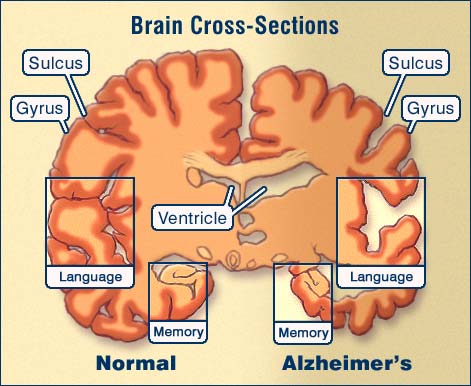 Normal vs AD Brain
Normal brain
Alzheimer’s brain
Basic Investigations
CBC
Urinalysis
Blood glucose
Electrolytes
RFT, TFT,
Arterial PO2/PCO2
Chest x-ray,EEG,LP, CT/MRI,
Drug level
Treatment                Pharmacological
Rx the underlying cause.
Cholinesterase  inhibiters (Donepezil, rivastigmine, galantamine), Mementine.
 Prevention of vascular risk factors.
Citolapram, sertraline for depression.
Antipsychotics (haloperidol, risperidone) or/and benzodiazepines( short and intermediate acting) for behavioral problems.
Non- pharmacological
Multidisciplinary assessment.
Psychoeducation  of  family members.
Family support.
Cognitive stimulation.
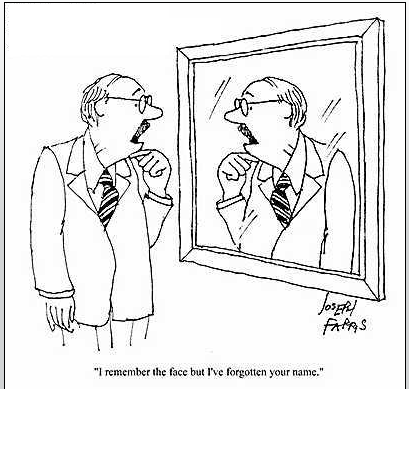